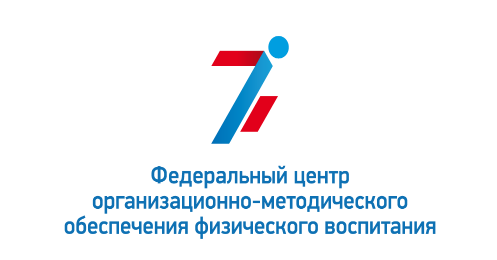 Формирование Единого перечня (реестра) ШСК
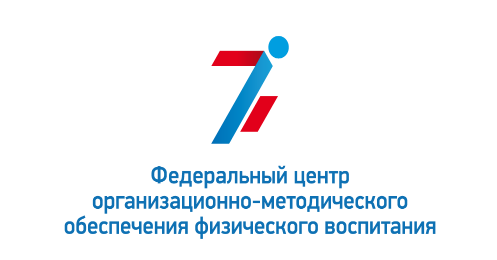 Школьные спортивные клубы
Согласно перечня поручений по итогам заседания Совета при Президенте по развитию физической культуры и спорта от 10 октября 2019 года
К 2024 г. в 100% общеобразовательных организациях должен быть создан Школьный спортивный клуб
В соответствии с Межотраслевой программой развития школьного спорта
«Доля общеобразовательных организаций, имеющих школьный спортивный клуб» к концу 2022 года не менее 80%.
Цель создания ШСК: вовлечение обучающихся в занятия физической культурой и спортом, развитие и популяризация школьного спорта, развитие в общеобразовательных организациях традиционных и наиболее популярных в регионе видов спорта, формирование здорового образа жизни
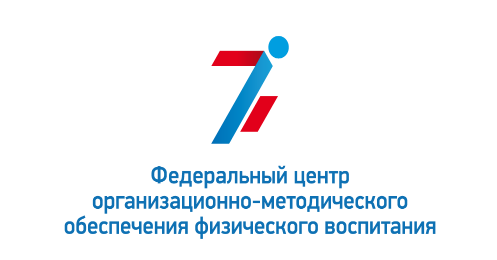 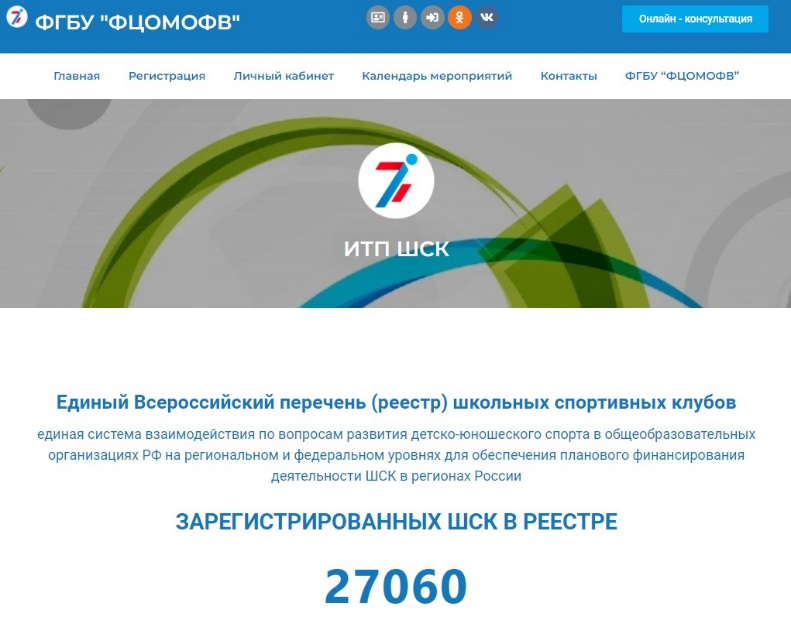 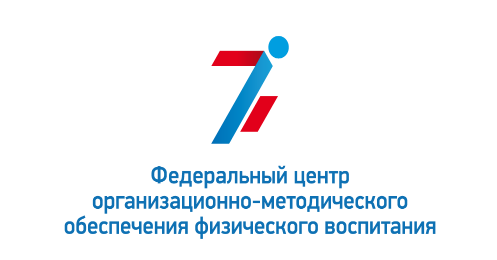 Нормативно-правовое обеспечение
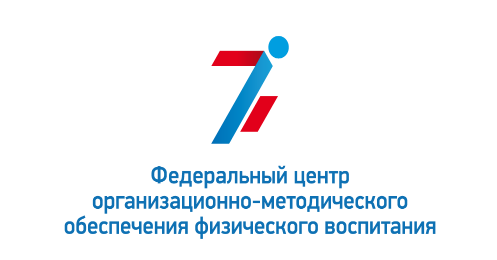 Организационно-правовые формы деятельности ШСК
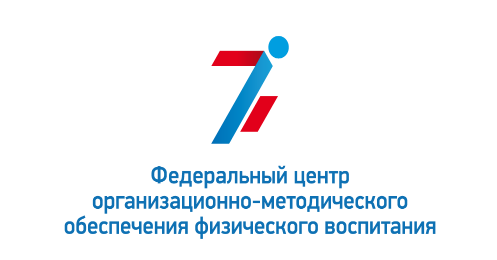 27 060 школьных спортивных клубов – 68% от общего числа ОО в РФ
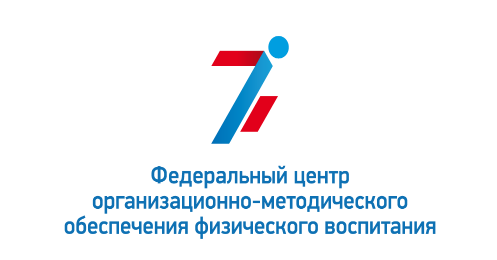 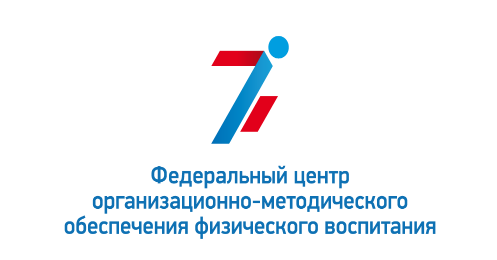 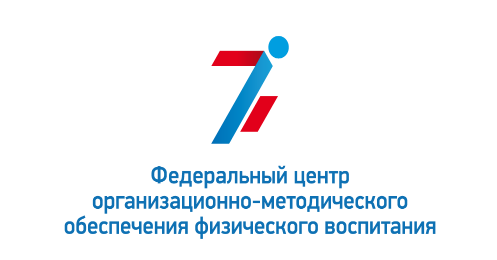 В соответствии с Перечнем документов, размещаемых на странице (вкладке) ШСК официального сайта общеобразовательной организации в сети Интернет для ШСК
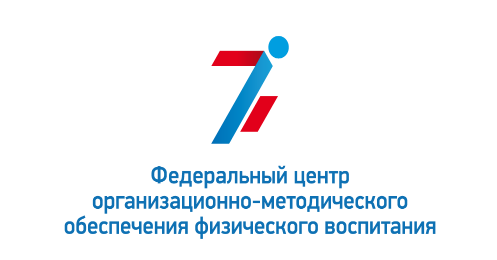 Организация деятельности работы с представителями субъектов Российской Федерации ответственными за формирования регионального реестра школьных спортивных клубов на Единой информационной площадке по направлению «Физическая культура и спорт в образовании»
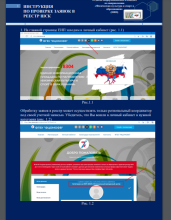 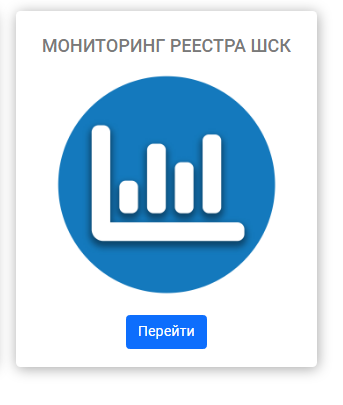 Март2022 г. -  Функция - проверка заявок в реестр ШСК
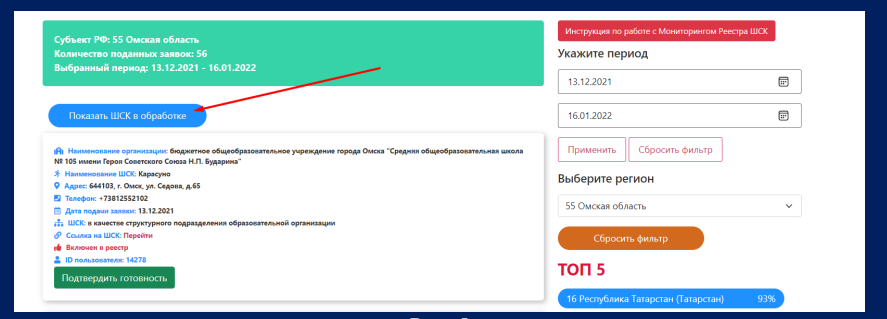 Приступили к обработке -  менее 15 субъектов РФ
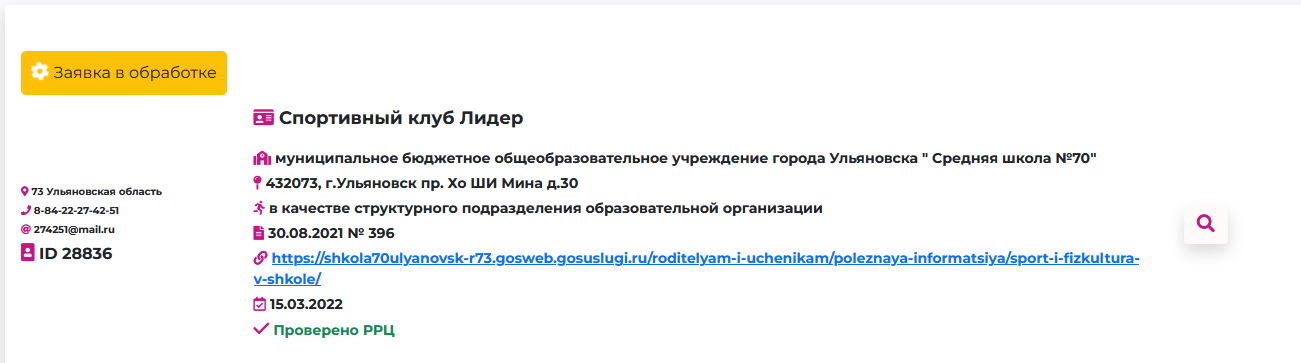 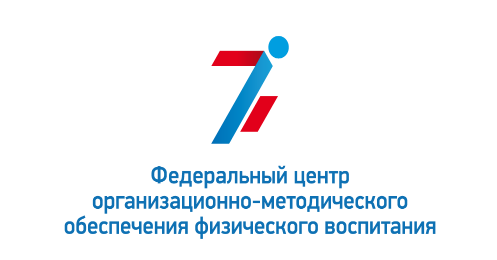 Основные ошибки при подаче заявкив Единый всероссийский перечень (реестр) школьных спортивных клубов»
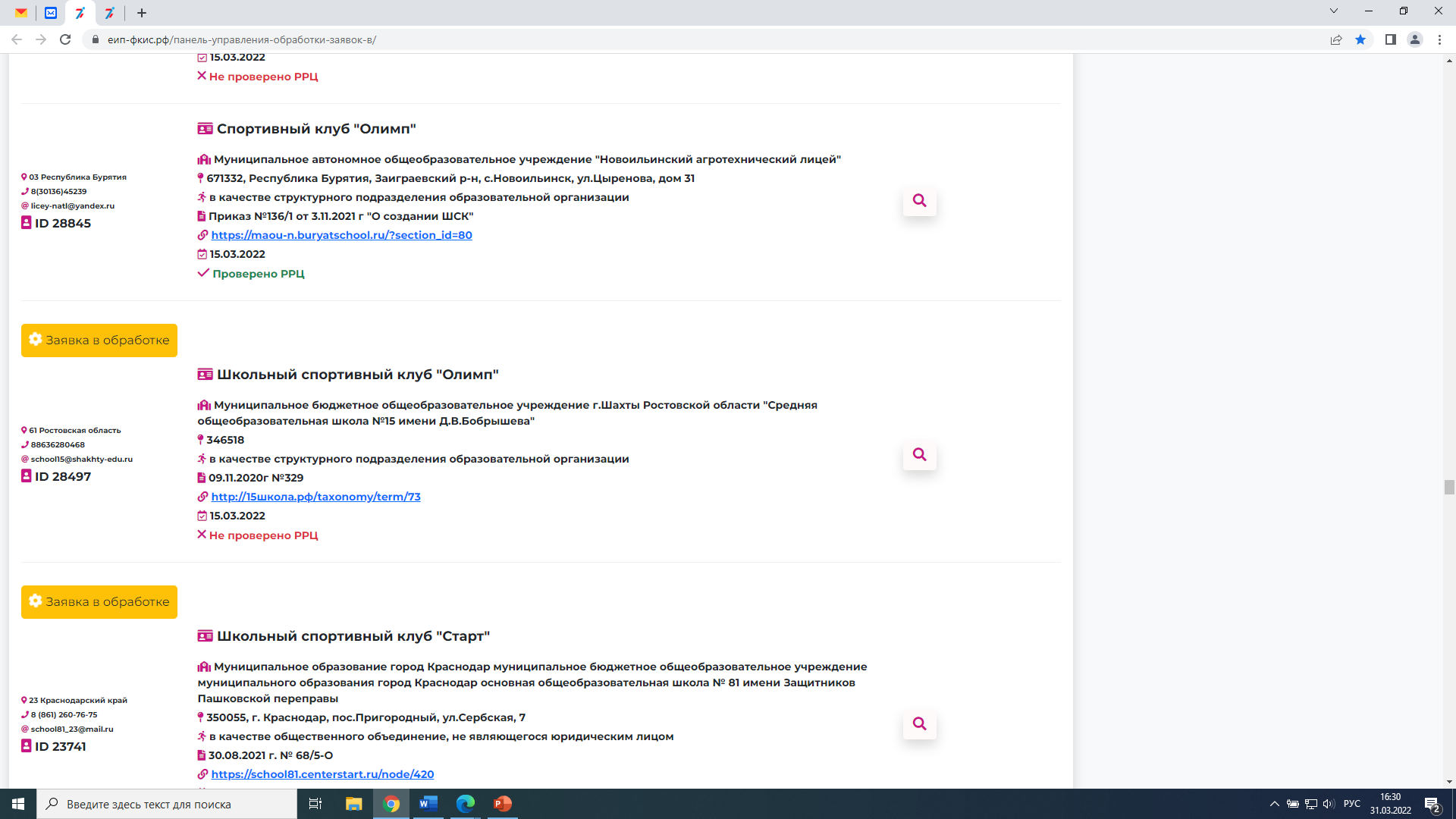 Неправильное заполнение адреса в заявке.

В заявке необходимо вводить полный адрес общеобразовательной организации (почтовый индекс, регион, город, улица, дом).
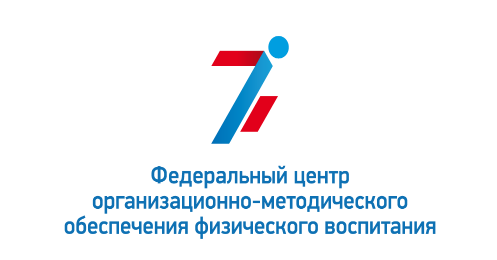 Основные ошибки при подаче заявкив Единый всероссийский перечень (реестр) школьных спортивных клубов»
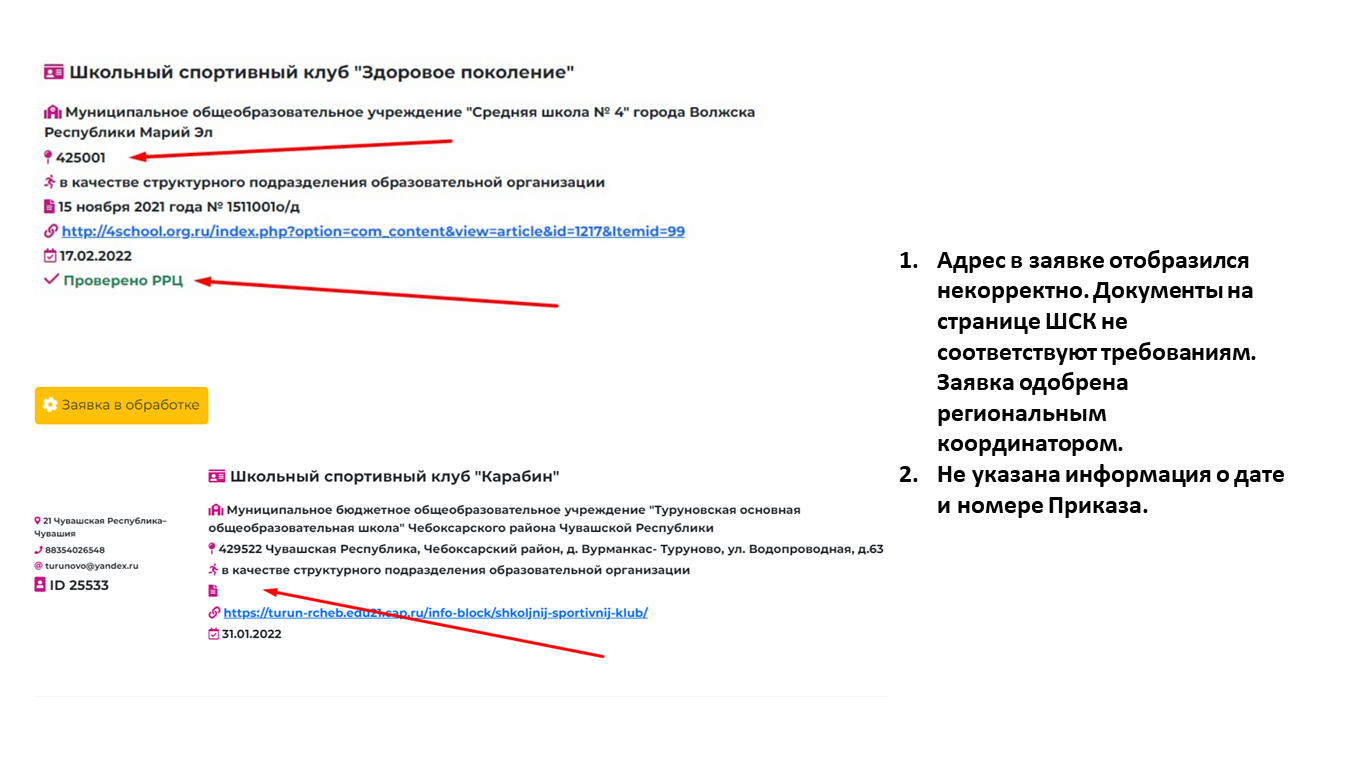 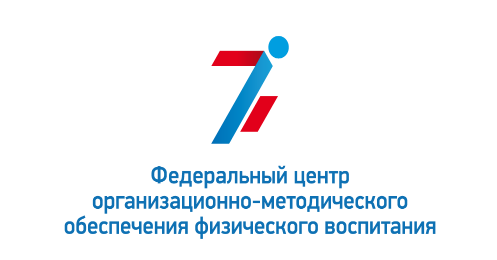 Основные ошибки при подаче заявкив Единый всероссийский перечень (реестр) школьных спортивных клубов»
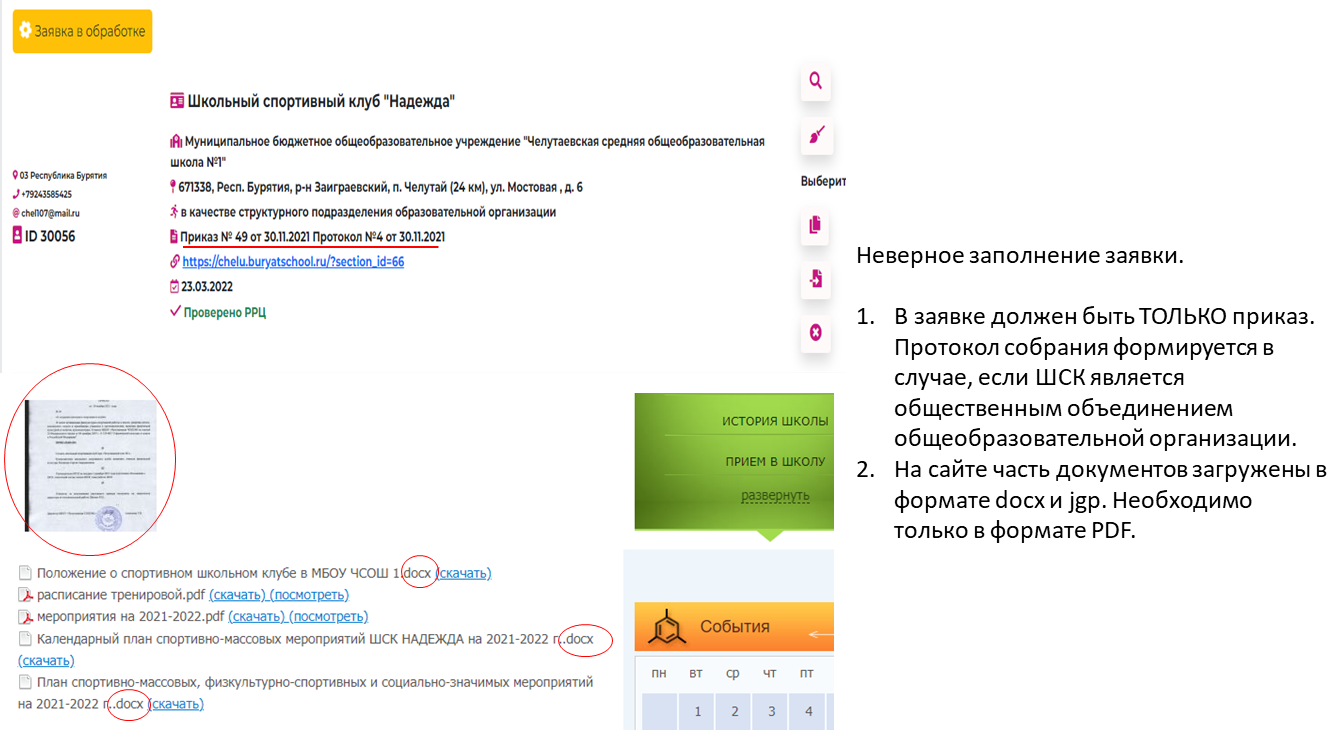 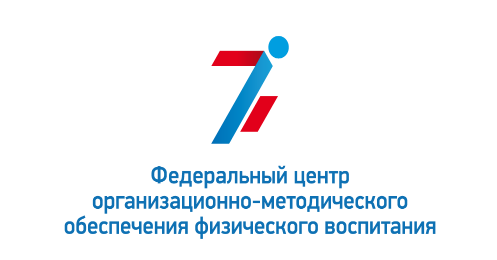 Основные ошибки при подаче заявкив Единый всероссийский перечень (реестр) школьных спортивных клубов»
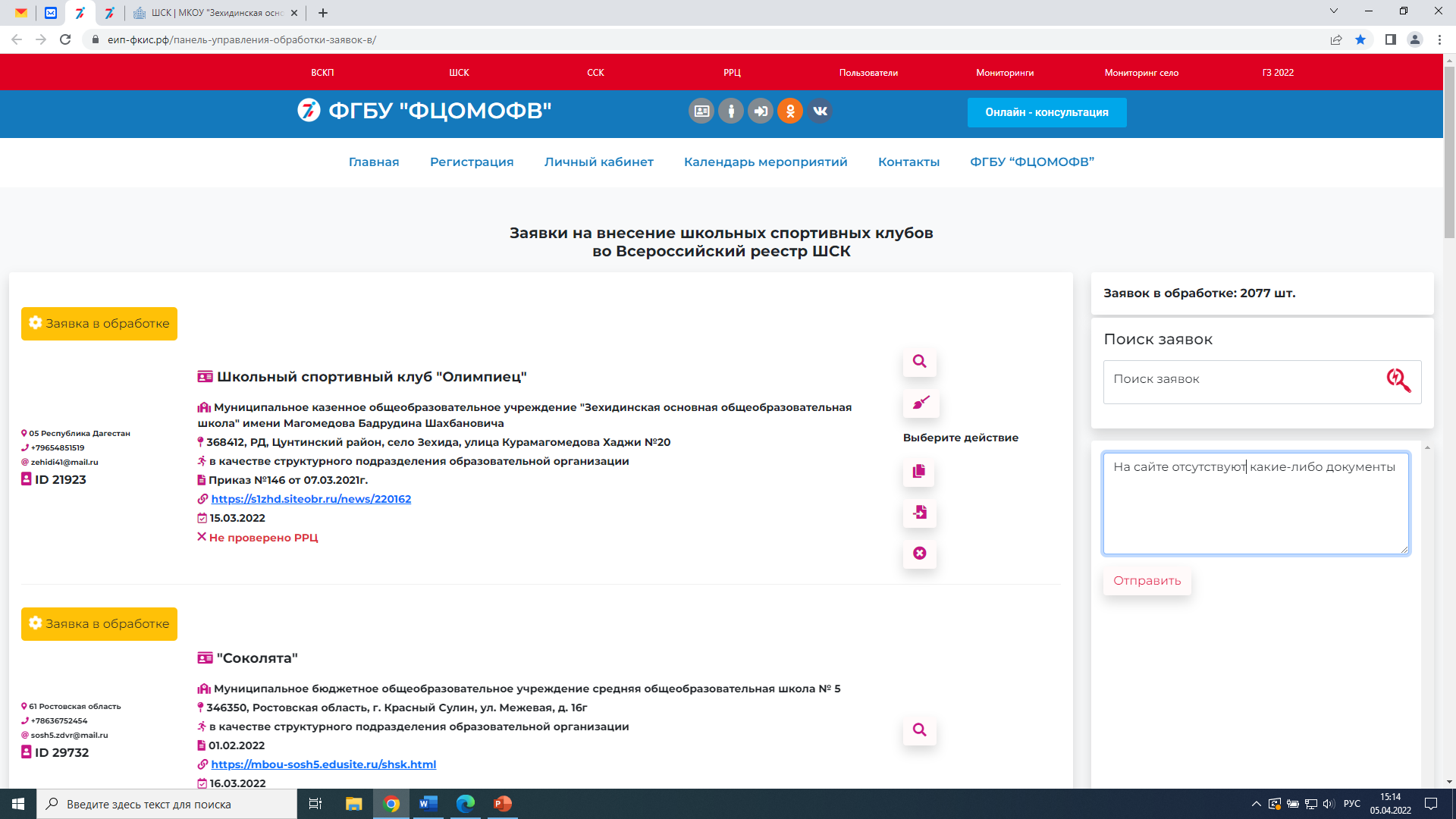 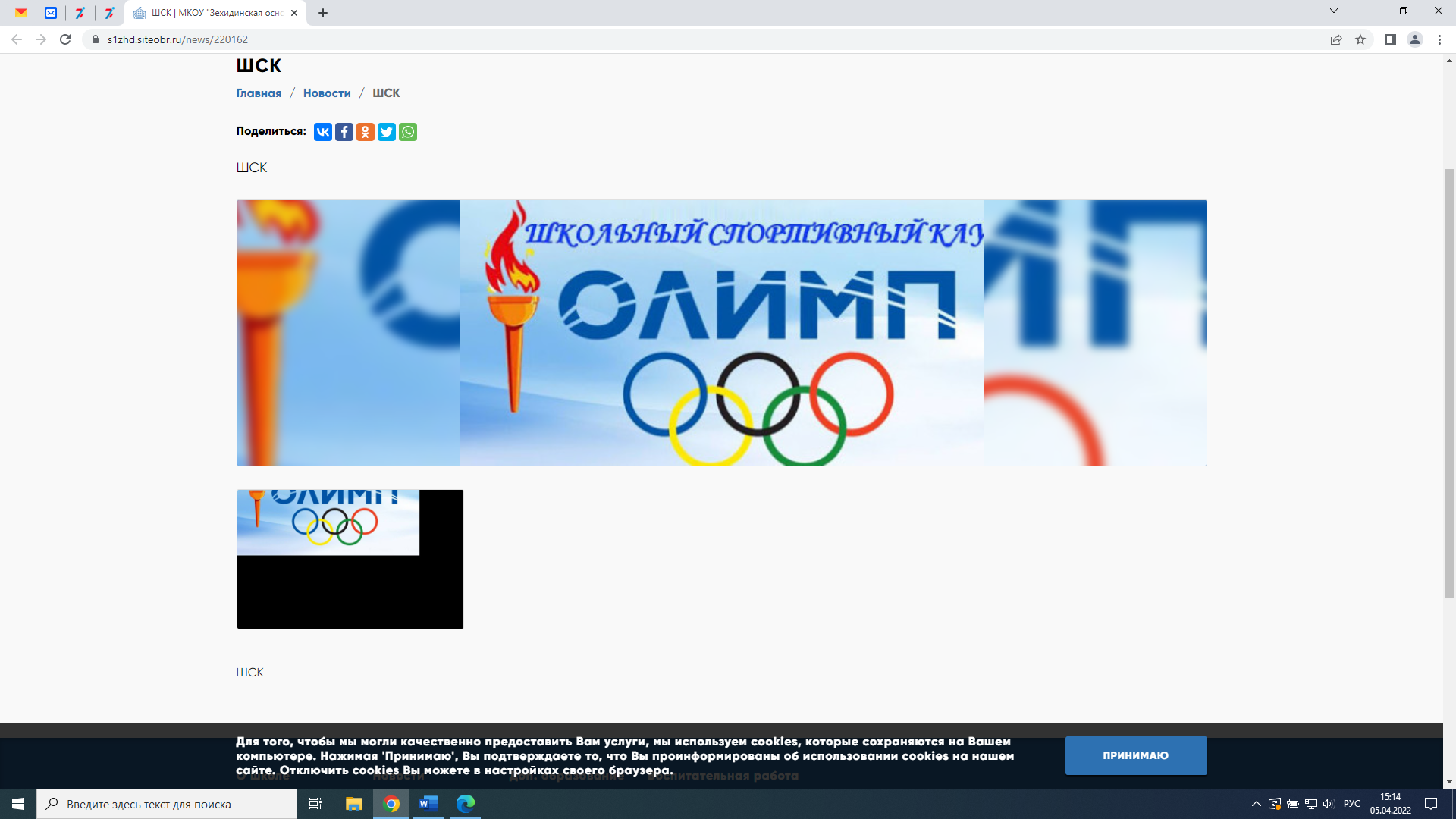 На сайте отсутствуют какие-либо документы или ссылка не на страницу (вкладку) ШСК
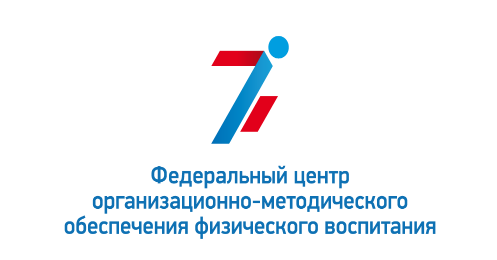 Основные ошибки при подаче заявкив Единый всероссийский перечень (реестр) школьных спортивных клубов»
Неполный перечень документов на сайте.

Отсутствует расписание спортивных секций;
Отсутствует календарный план спортивно-массовых мероприятий образовательной организации.
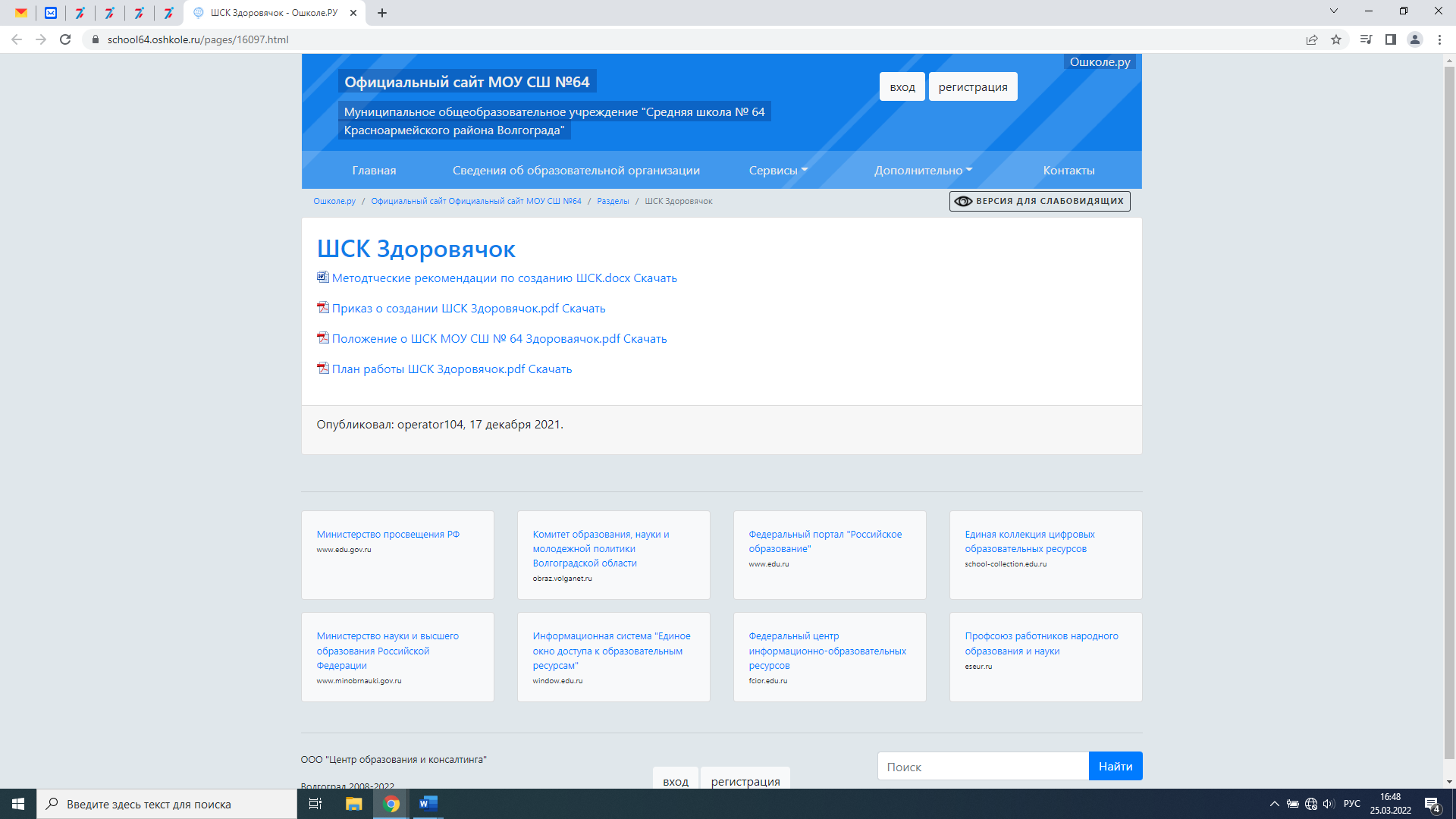 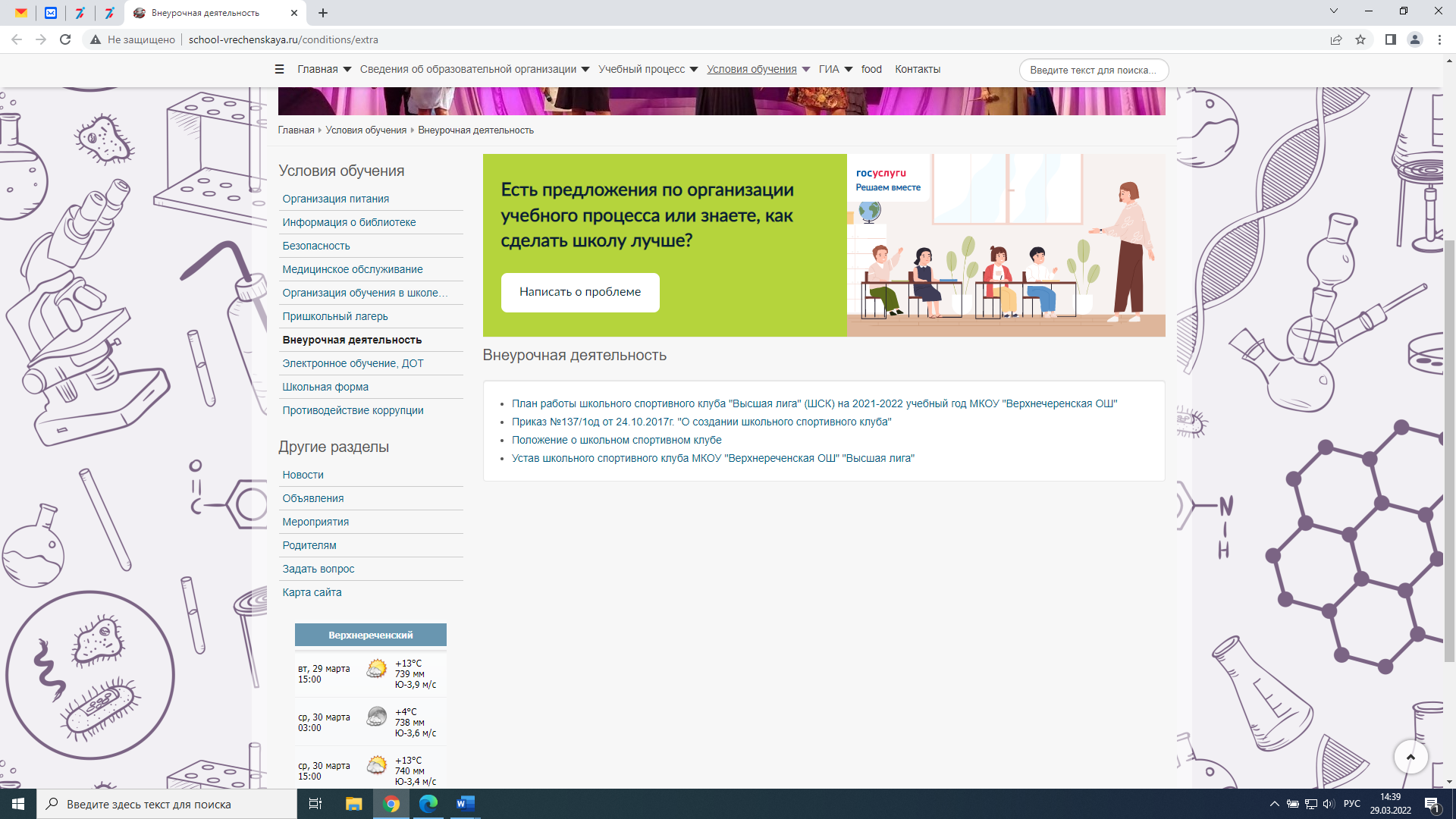 Одновременно Положение и Устав ШСК быть не могут
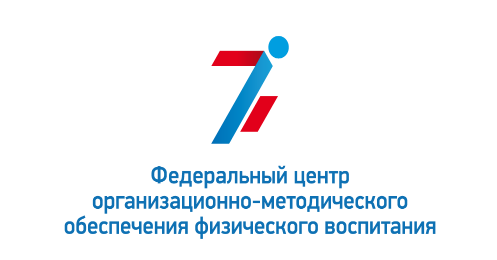 Основные ошибки при подаче заявкив Единый всероссийский перечень (реестр) школьных спортивных клубов»
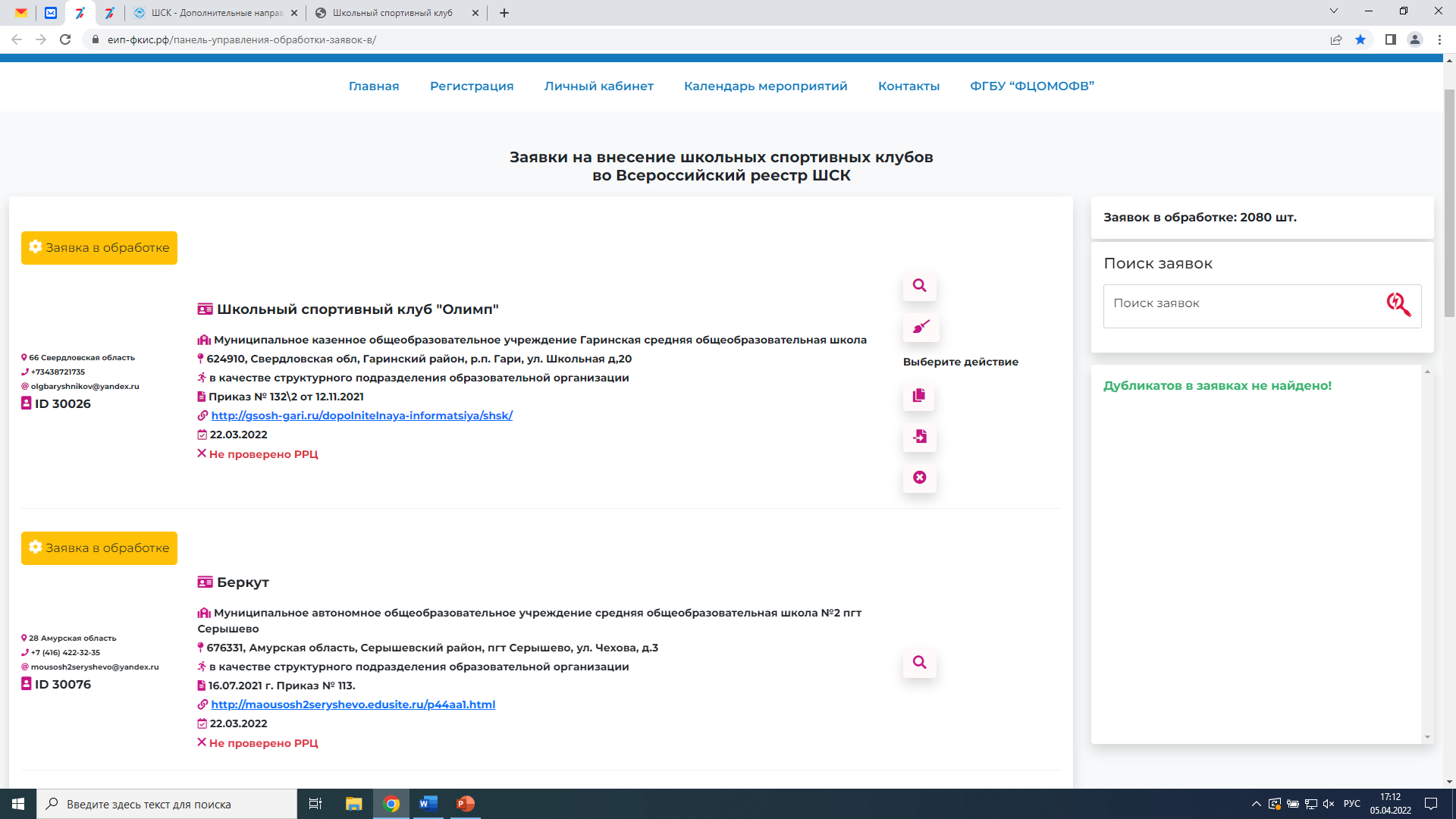 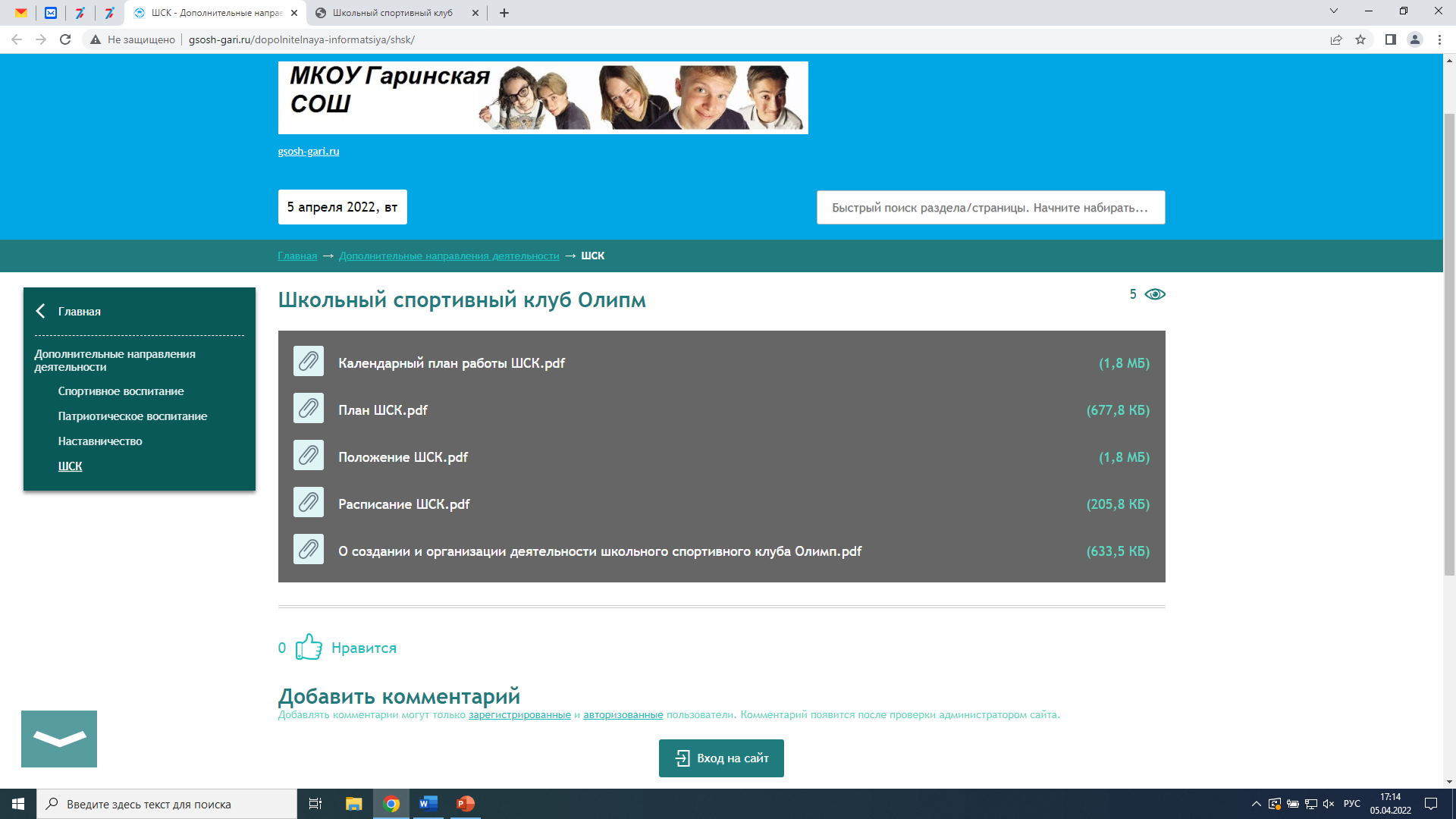 Как должна выглядеть вкладка ШСК на сайте образовательной организации, если ШСК является структурным подразделением
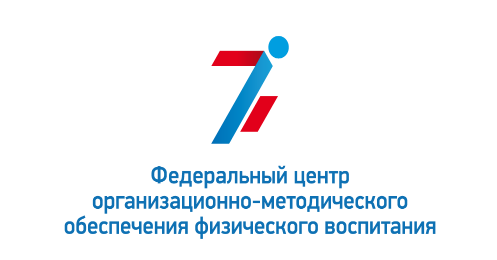 Основные ошибки при подаче заявкив Единый всероссийский перечень (реестр) школьных спортивных клубов»
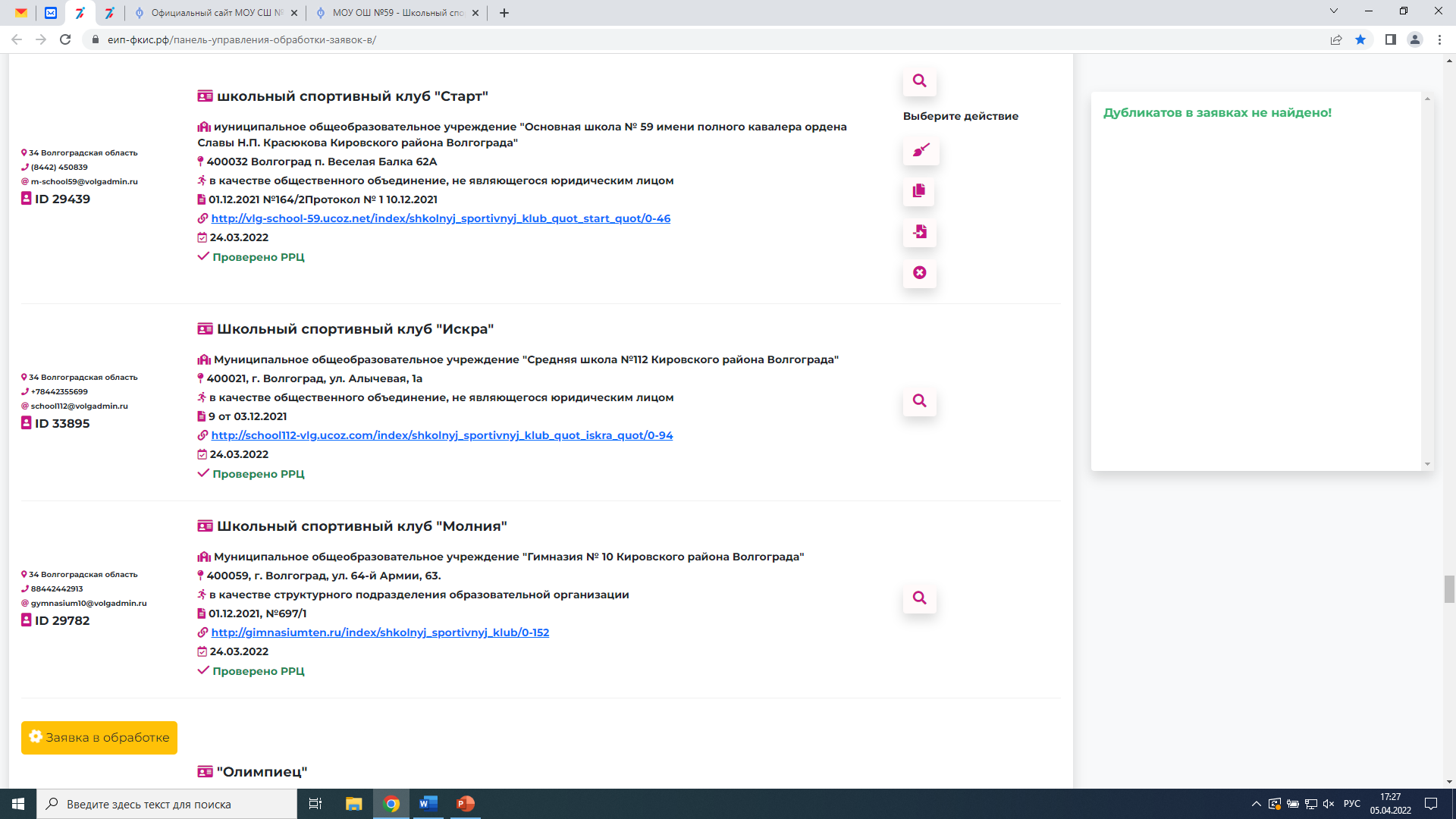 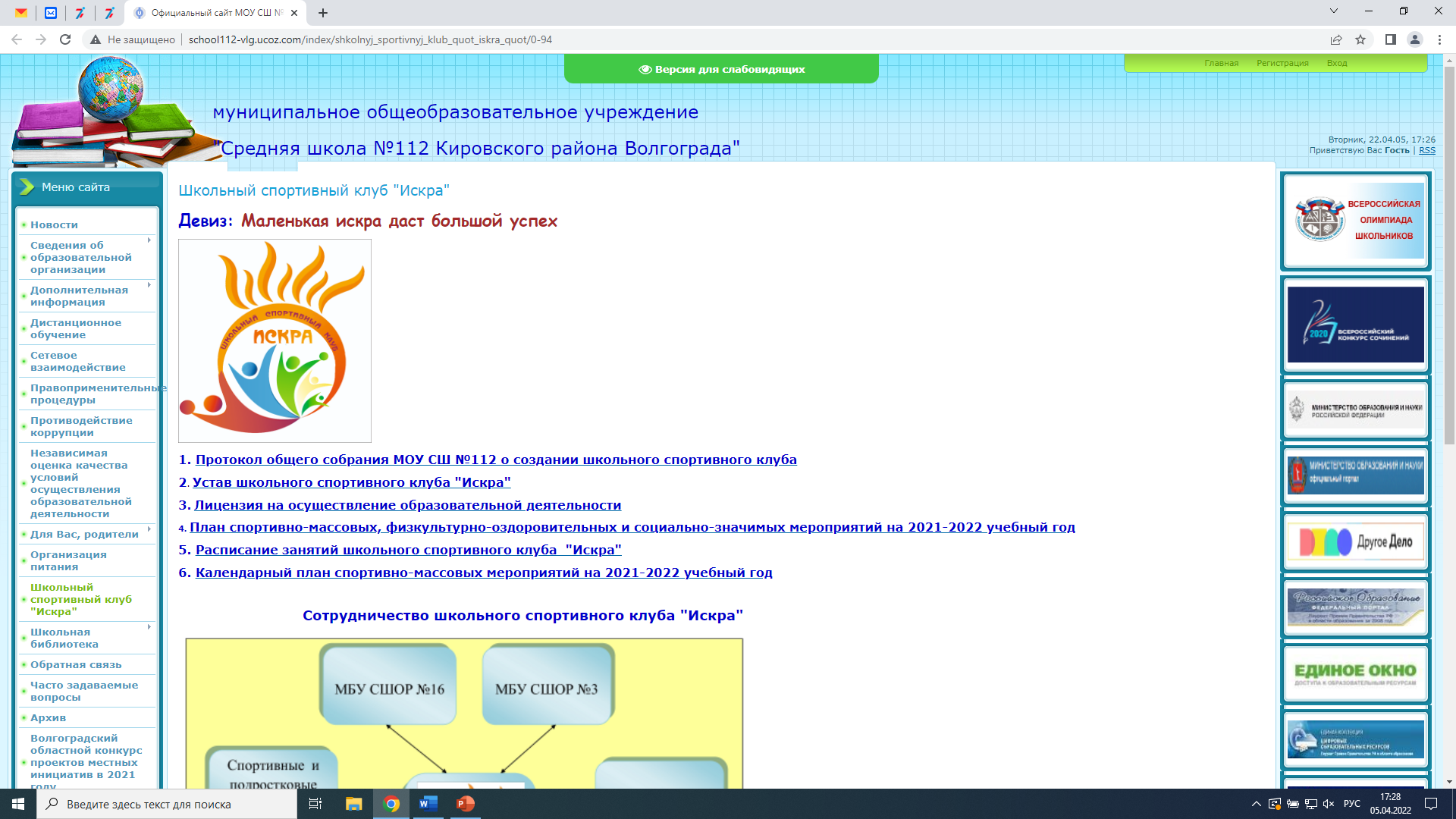 Как должна выглядеть вкладка ШСК на сайте образовательной организации, если ШСК является общественным объединением
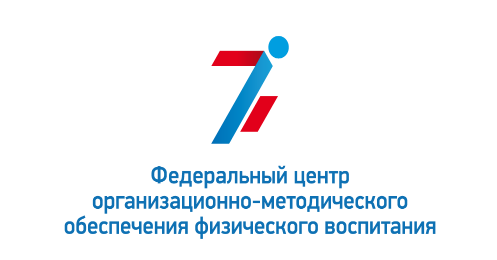 Алгоритм взаимодействия
14 календарных дней
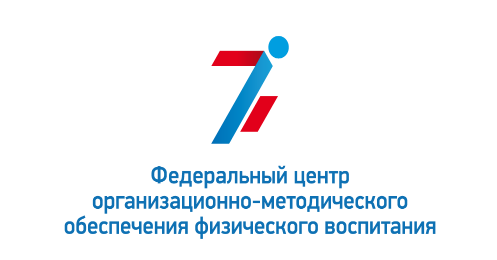 В соответствии с Перечнем документов, размещаемых на странице (вкладке) ШСК официального сайта общеобразовательной организации в сети Интернет для ШСК
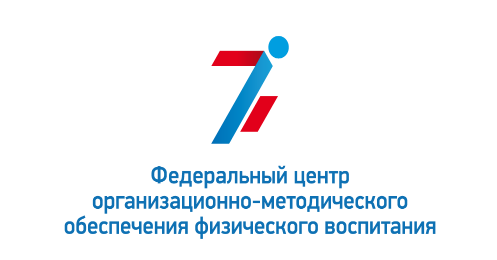 Отдел развития школьного спорта:телефон +7 (495) 360-72-46 (доб. 104) электронная почта: 74953607246@mail.ru